LOS VERTEBRADOS
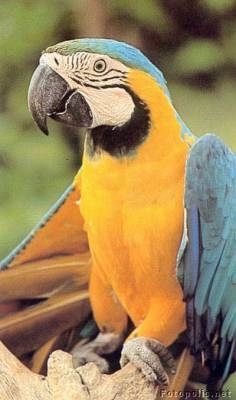